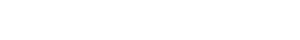 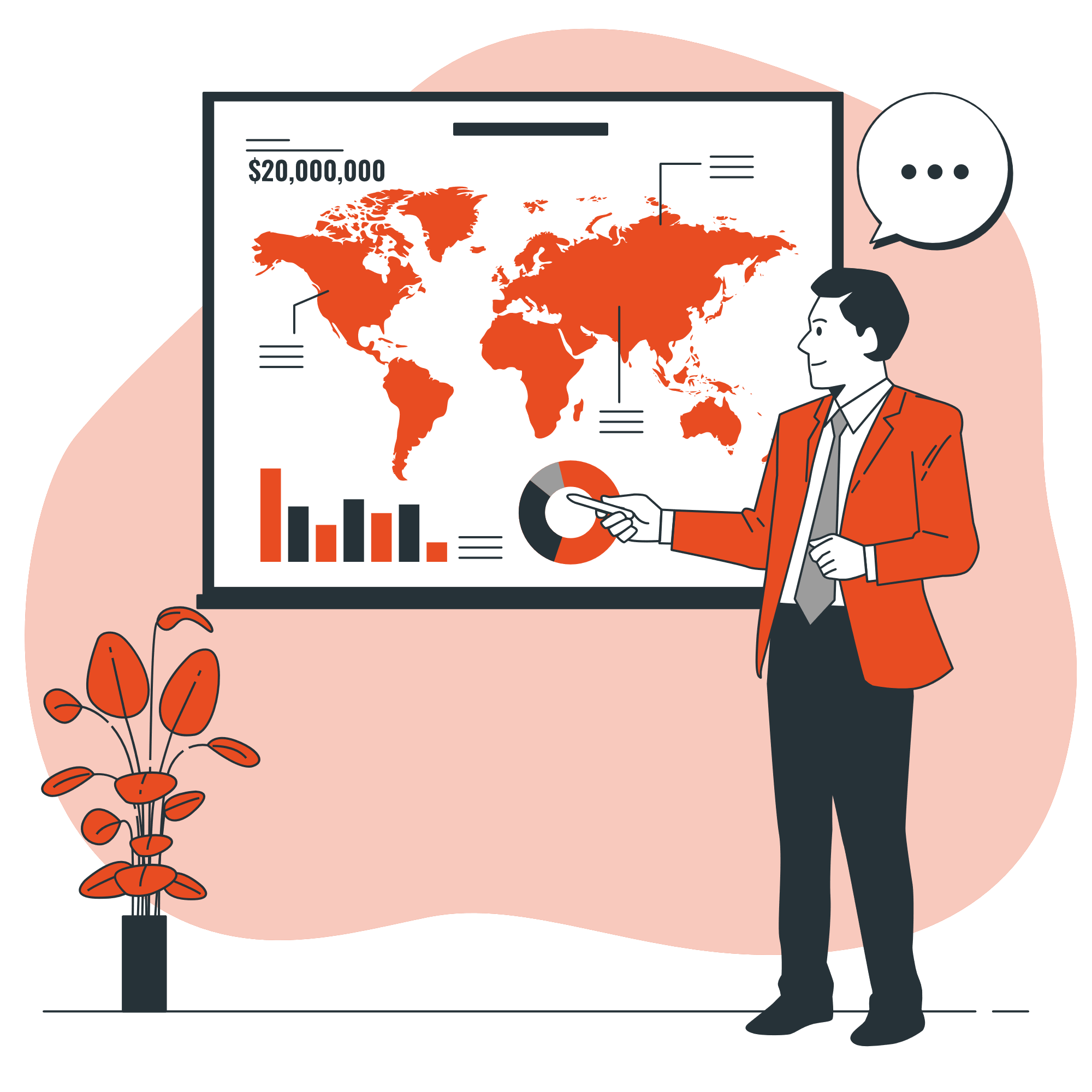 公司新员工
企业文化培训
EMPLOYEE TRAINING
责任就是对自己做的事情有一种爱
汇报人：OfficePLUS
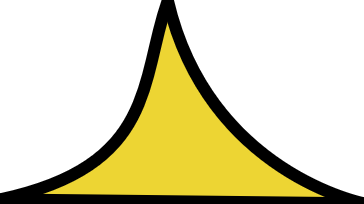 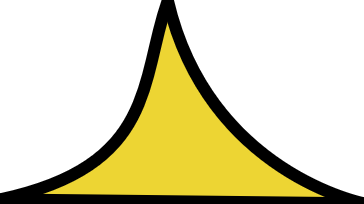 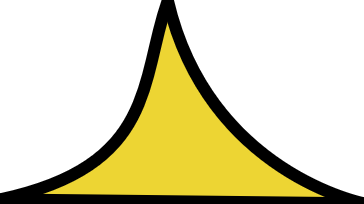 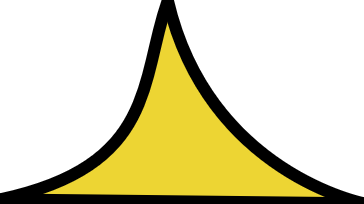 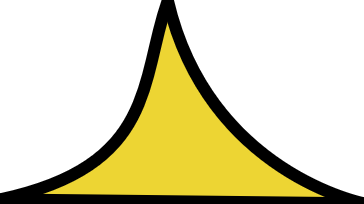 01
DATE：20XX.XX.XX
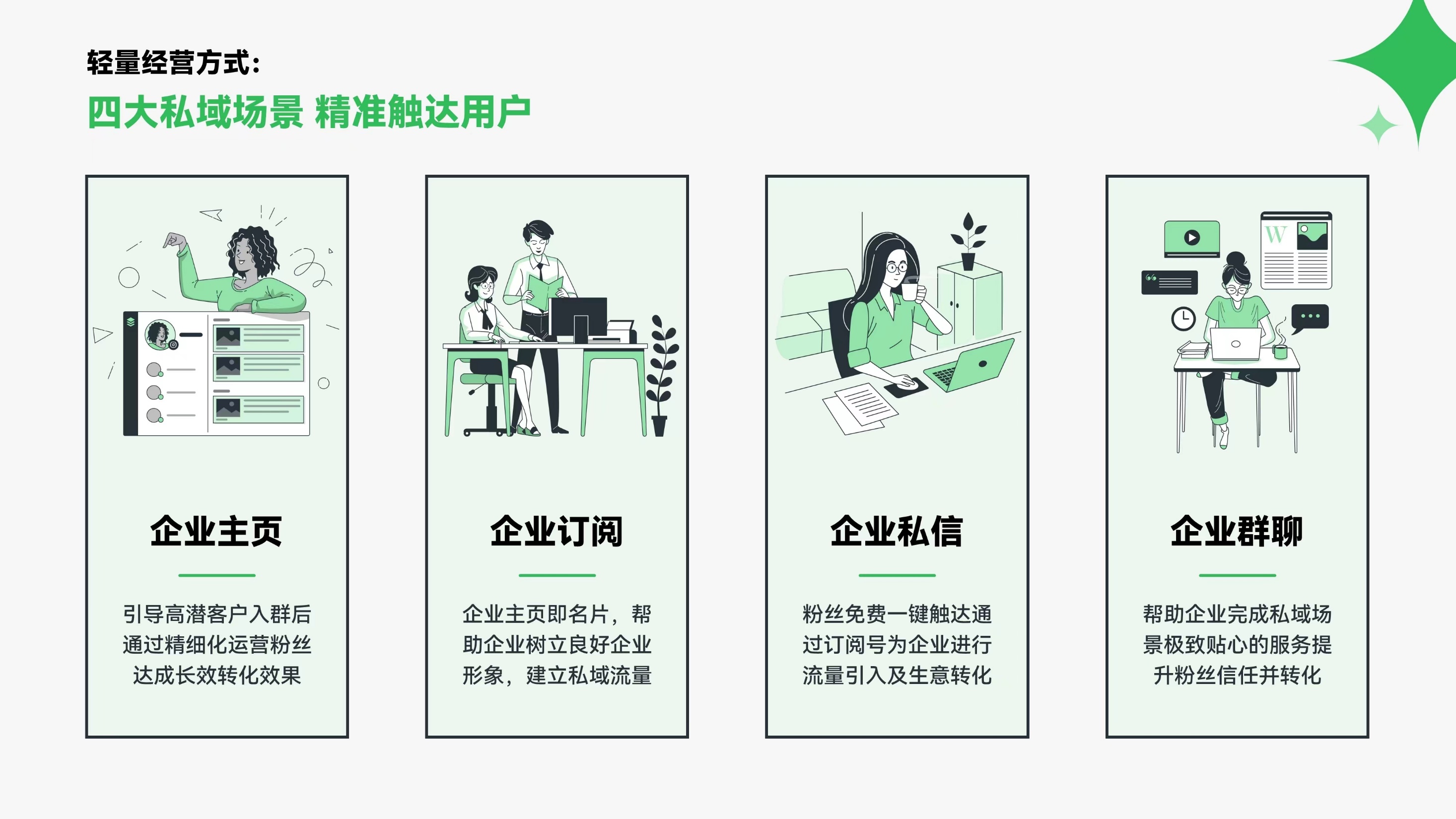 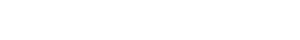 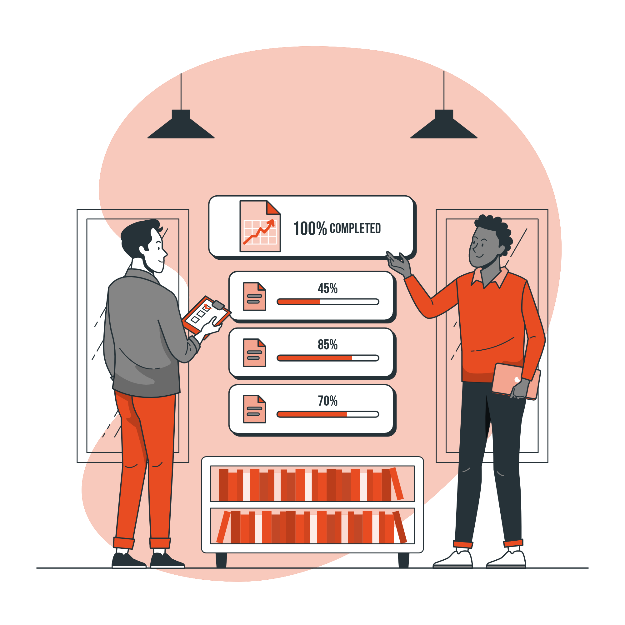 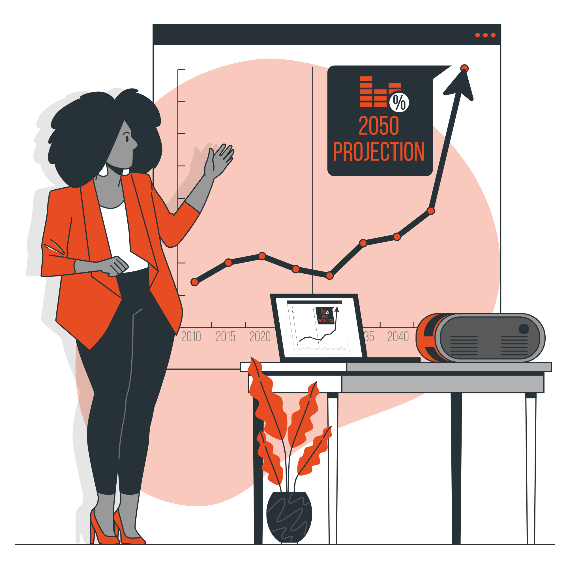 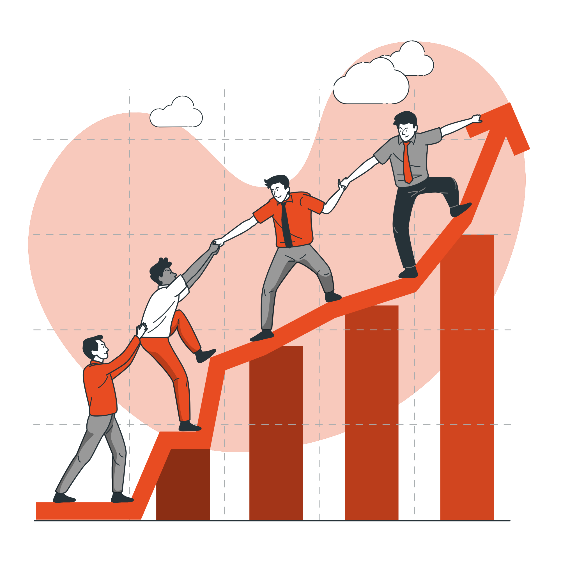 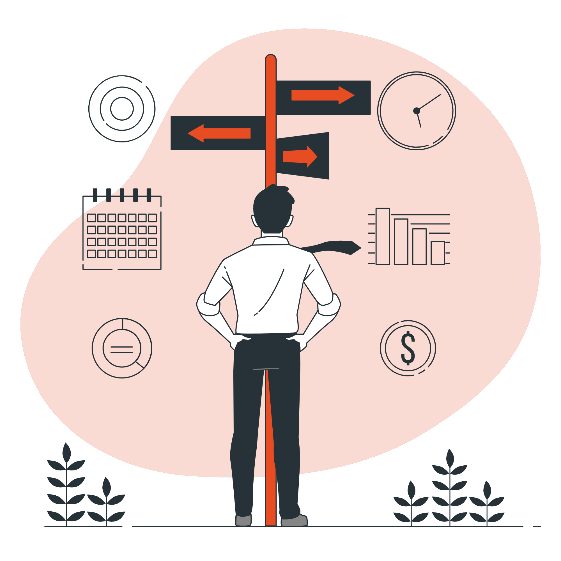 01
02
03
04
公司简介
企业文化
企业精神
行为准则
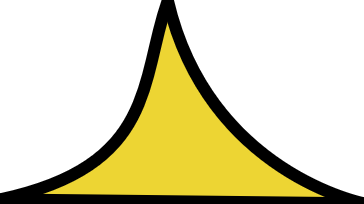 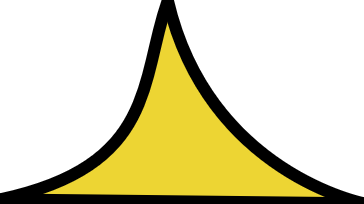 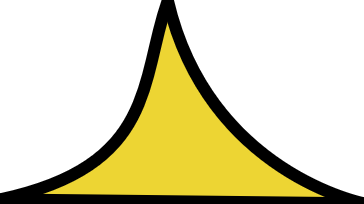 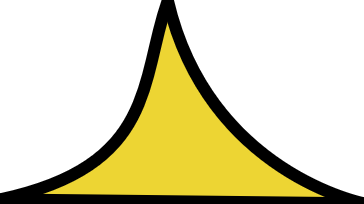 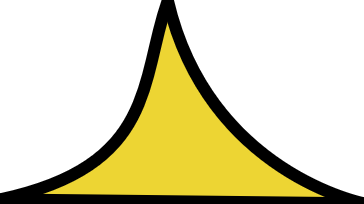 02
DATE：20XX.XX.XX
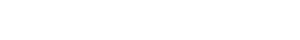 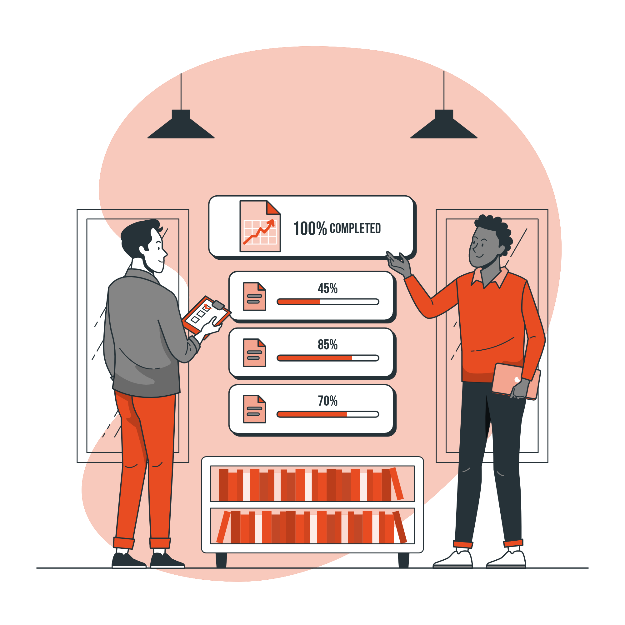 PART 01
公司简介
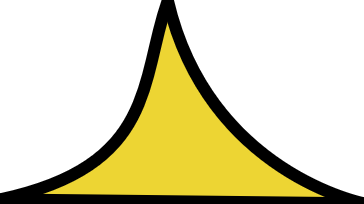 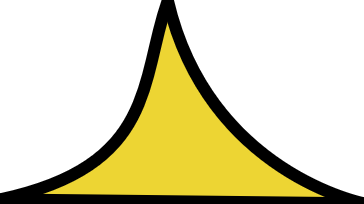 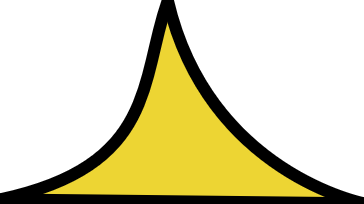 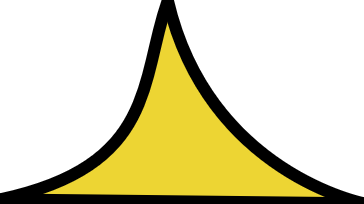 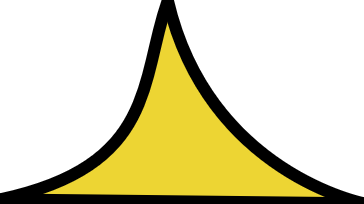 03
DATE：20XX.XX.XX
行为准则
公司简介
企业文化
企业精神
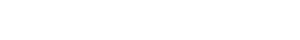 企业历史
20XX.XX
20XX.XX
20XX.XX
单击此处可以输入你想要输入的文字，文本框根据文字的长度可以自由拉伸。单击此处可以输入你想要输入的文字，文本框根据文字的长度可以自由拉伸。
单击此处输入你想要输入的文字
单击此处输入你想要输入的文字
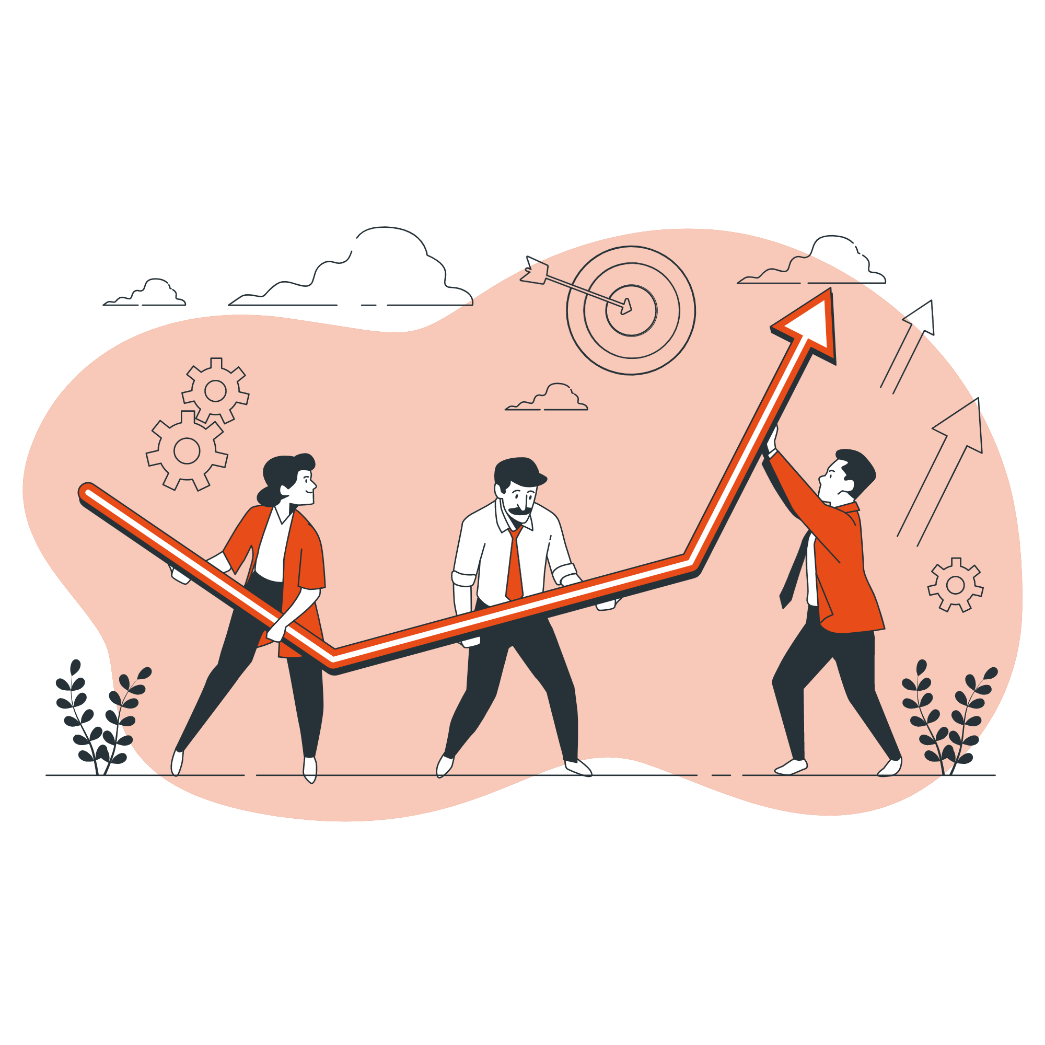 20XX.XX
单击此处可以输入你想要输入的文字，文本框根据文字的长度可以自由拉伸。单击此处可以输入你想要输入的文字，文本框根据文字的长度可以自由拉伸。
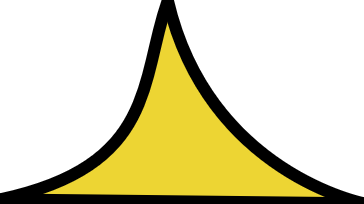 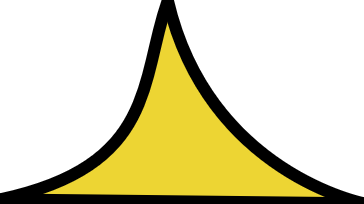 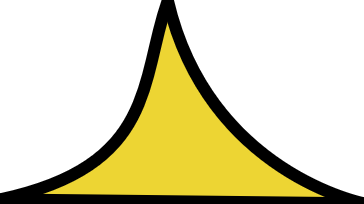 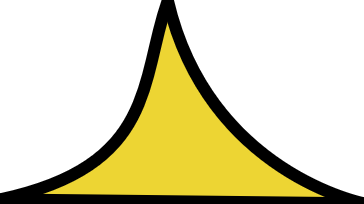 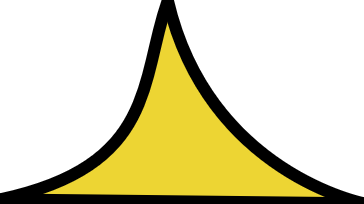 04
DATE：20XX.XX.XX
行为准则
公司简介
企业文化
企业精神
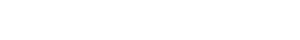 企业主营
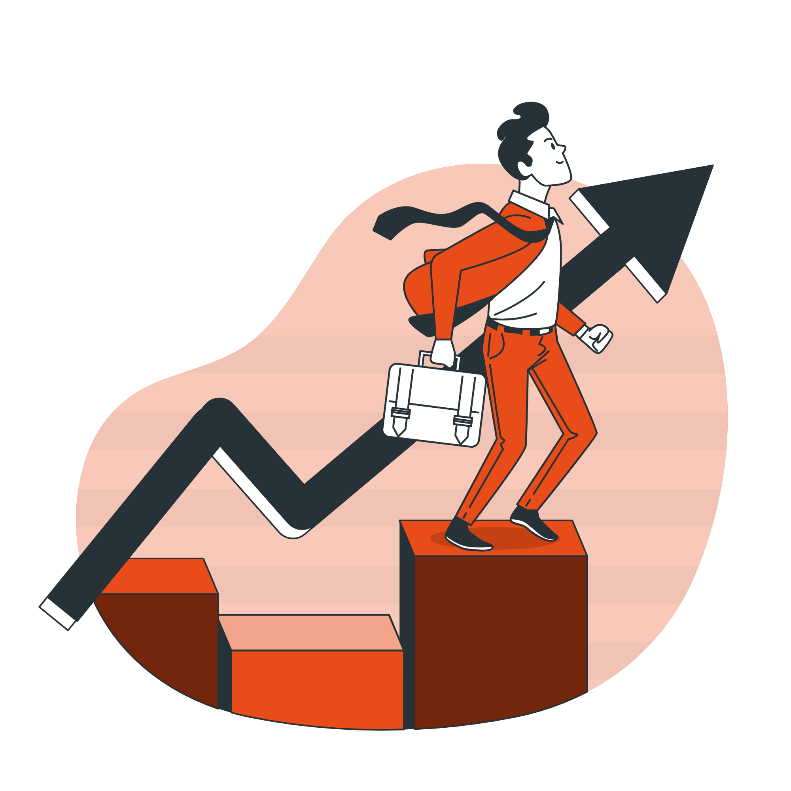 主营业务
主营业务
单击此处可以输入你想要输入的文字，文本框根据文字的长度可以自由拉伸
单击此处可以输入你想要输入的文字，文本框根据文字的长度可以自由拉伸
01
02
04
03
主营业务
主营业务
单击此处可以输入你想要输入的文字，文本框根据文字的长度可以自由拉伸
单击此处可以输入你想要输入的文字，文本框根据文字的长度可以自由拉伸
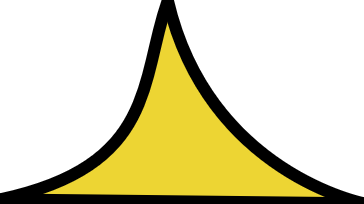 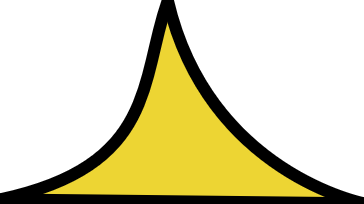 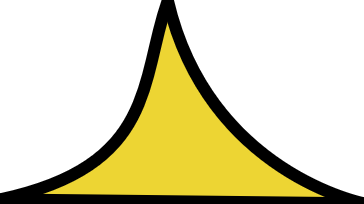 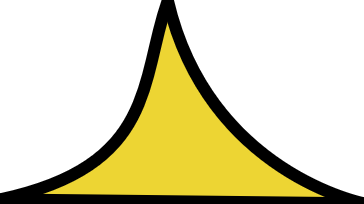 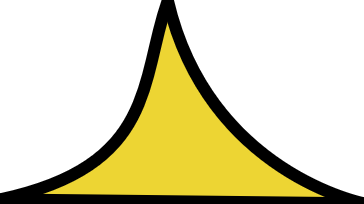 05
DATE：20XX.XX.XX
行为准则
公司简介
企业文化
企业精神
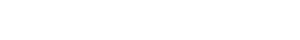 企业特色
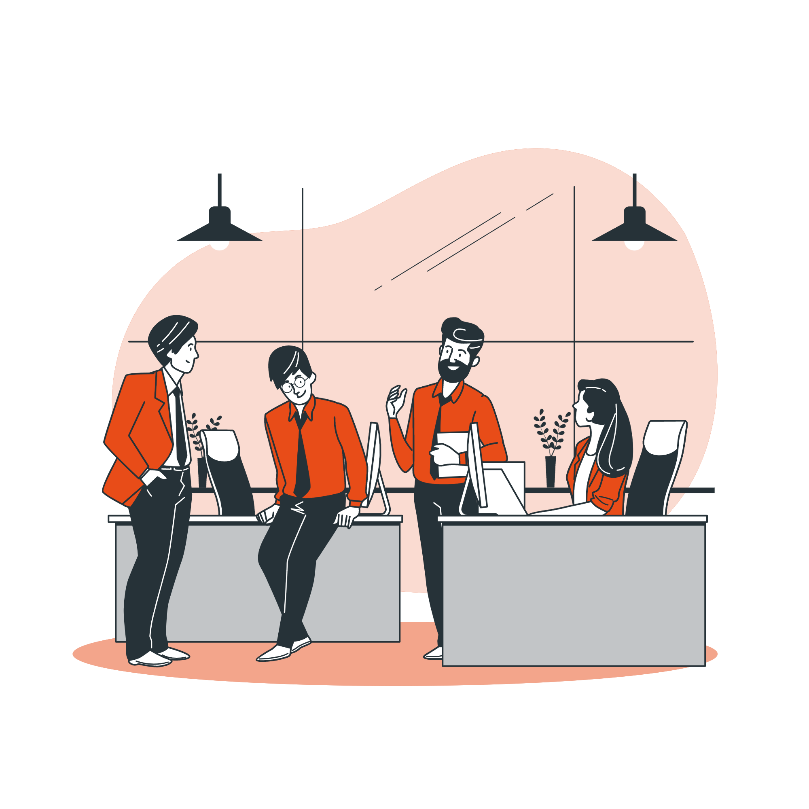 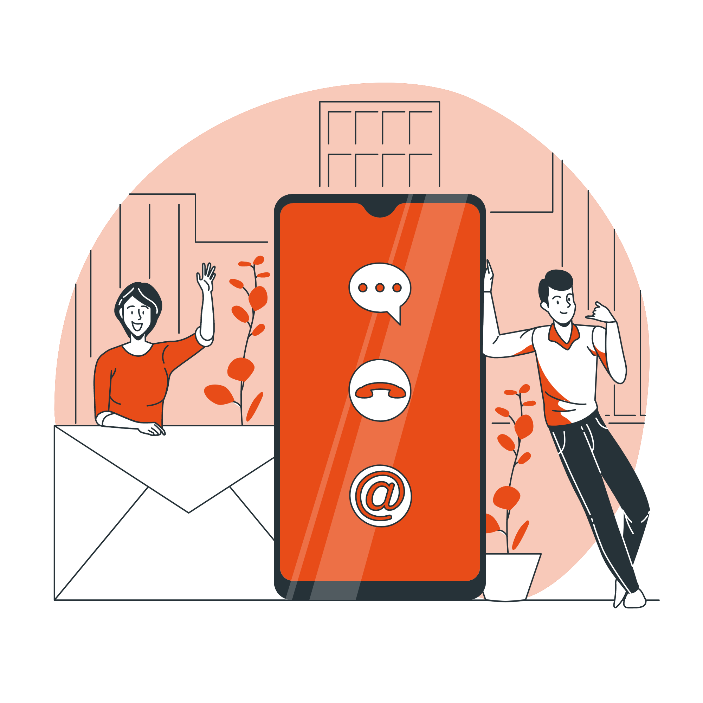 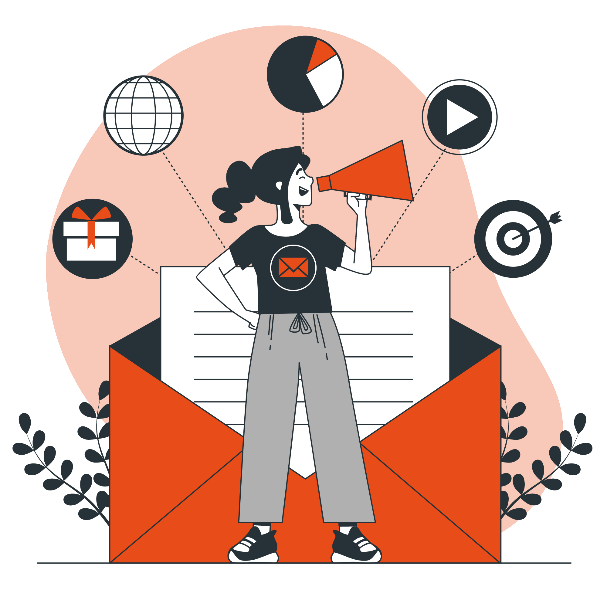 01.特色
02.特色
03.特色
单击此处可以输入你想要输入的文字，文本框根据文字的长度可以自由拉伸。
单击此处可以输入你想要输入的文字，文本框根据文字的长度可以自由拉伸。
单击此处可以输入你想要输入的文字，文本框根据文字的长度可以自由拉伸。
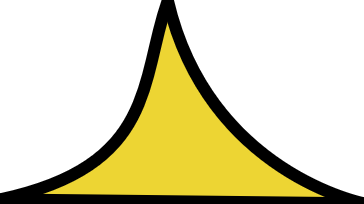 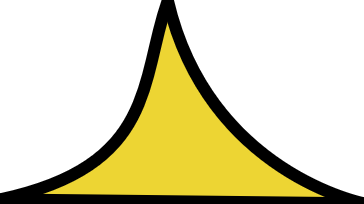 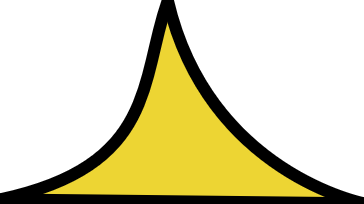 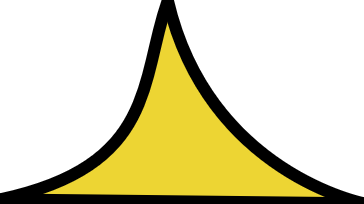 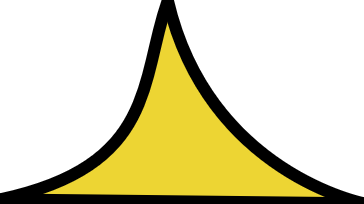 06
DATE：20XX.XX.XX
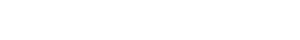 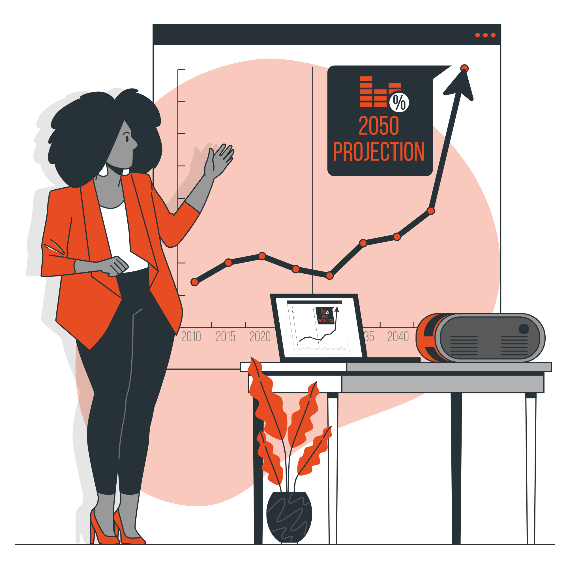 PART 02
企业文化
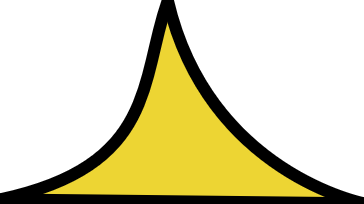 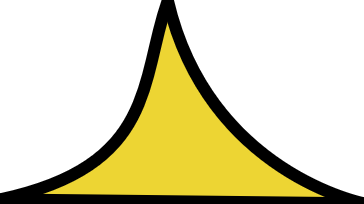 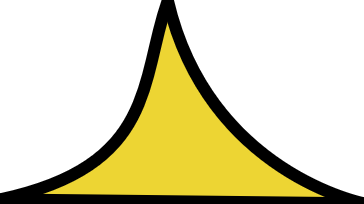 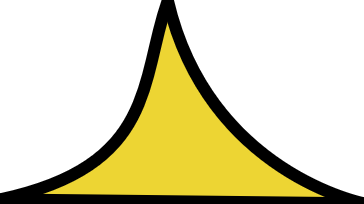 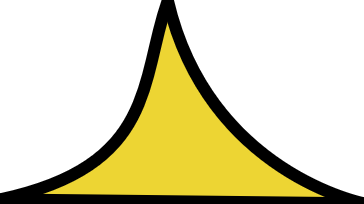 07
DATE：20XX.XX.XX
行为准则
公司简介
企业文化
企业精神
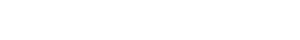 02.价值观
单击此处输入你想要输入的文字
01.价值观
单击此处输入你想要输入的文字
企业价值观
单击此处可以输入你想要输入的文字，文本框根据文字的长度可以自由拉伸。单击此处可以输入你想要输入的文字，文本框根据文字的长度可以自由拉伸。单击此处可以输入你想要输入的文字，文本框根据文字的长度可以自由拉伸。
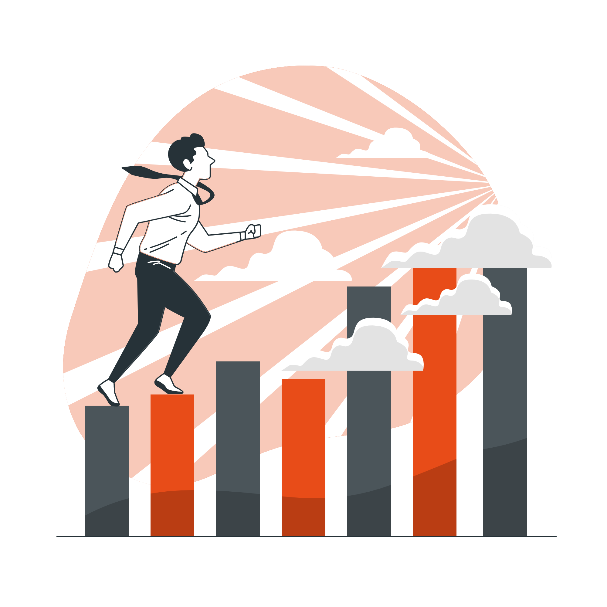 03.价值观
单击此处输入你想要输入的文字
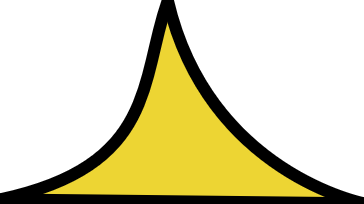 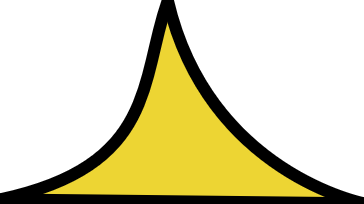 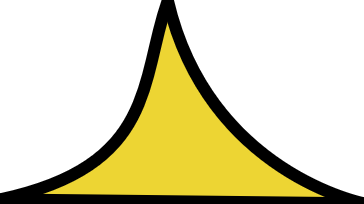 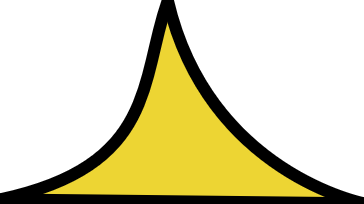 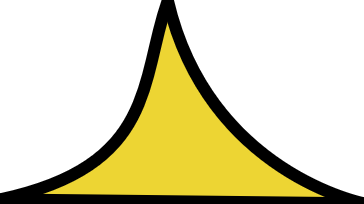 08
DATE：20XX.XX.XX
行为准则
公司简介
企业文化
企业精神
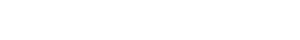 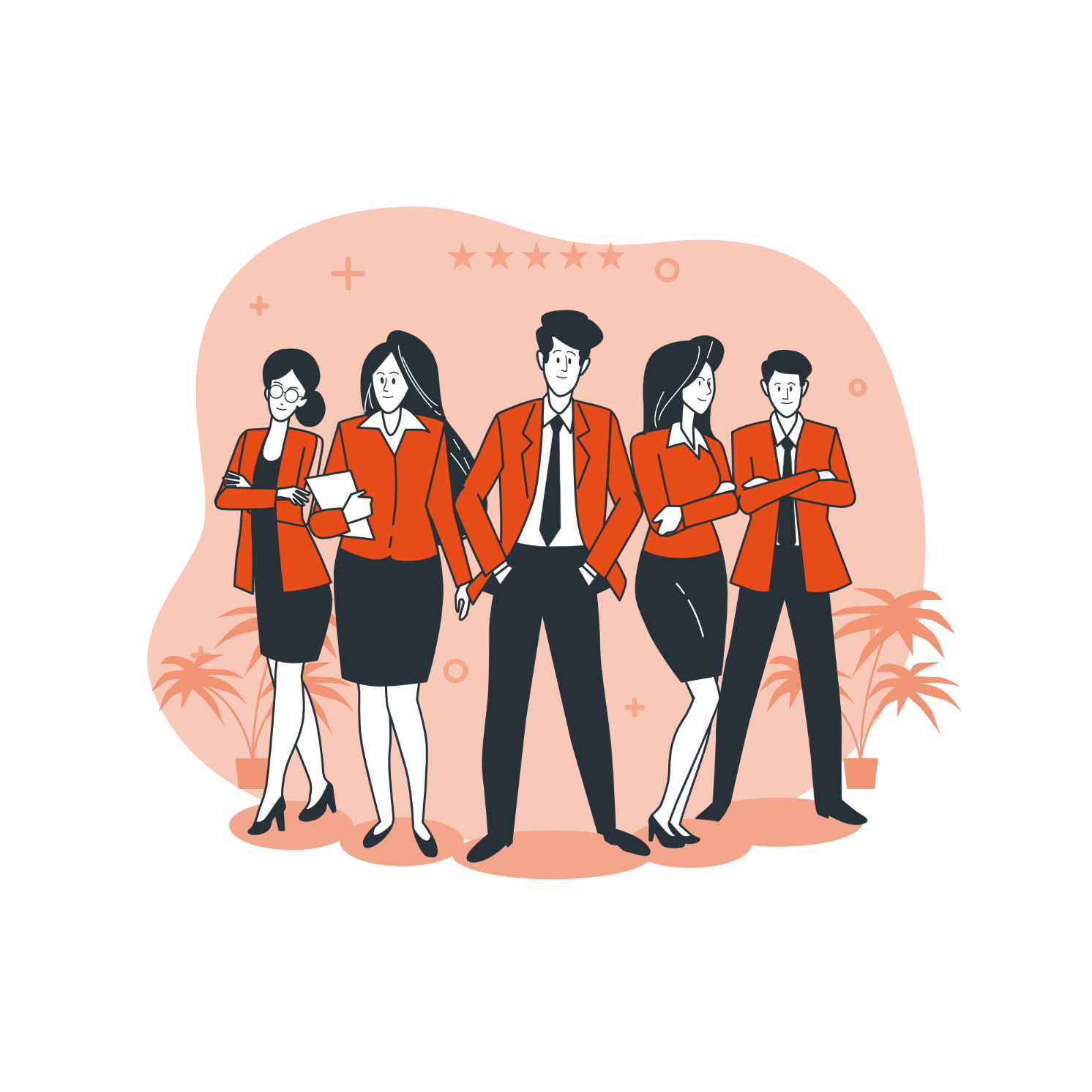 企业处事方式
01
处事方式
单击此处可以输入你想要输入的文字，文本框根据文字的长度可以自由拉伸。
02
处事方式
单击此处可以输入你想要输入的文字，文本框根据文字的长度可以自由拉伸。
03
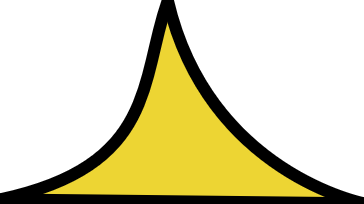 处事方式
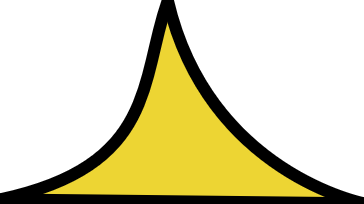 单击此处可以输入你想要输入的文字，文本框根据文字的长度可以自由拉伸。
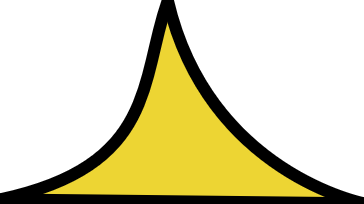 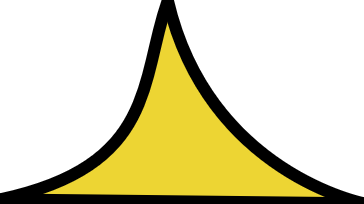 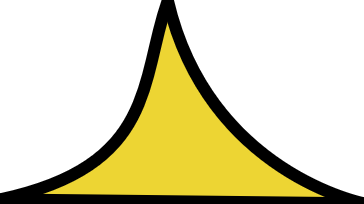 01
09
DATE：20XX.XX.XX
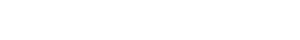 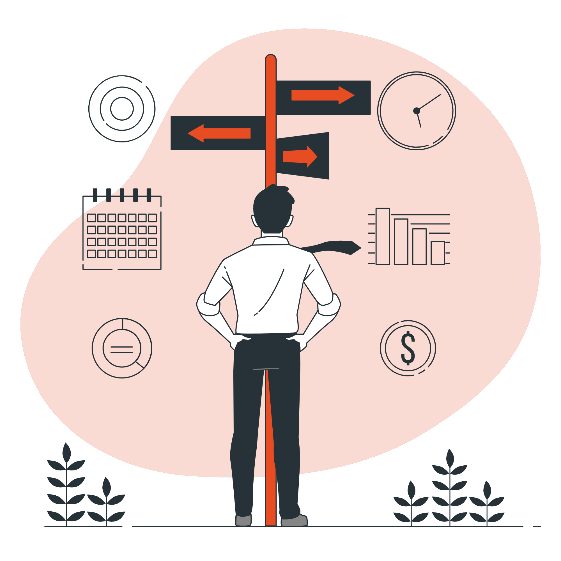 PART 03
企业精神
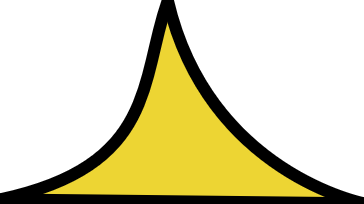 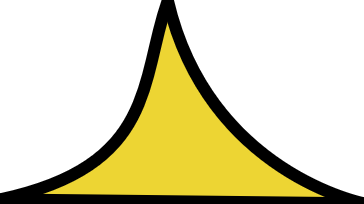 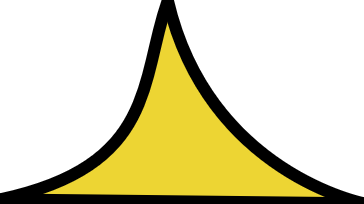 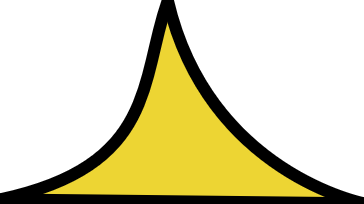 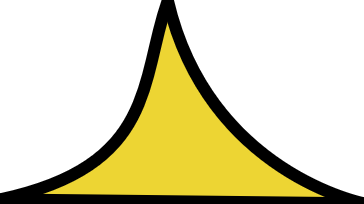 10
DATE：20XX.XX.XX
行为准则
公司简介
企业文化
企业精神
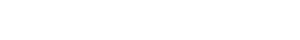 坚定的追求目标
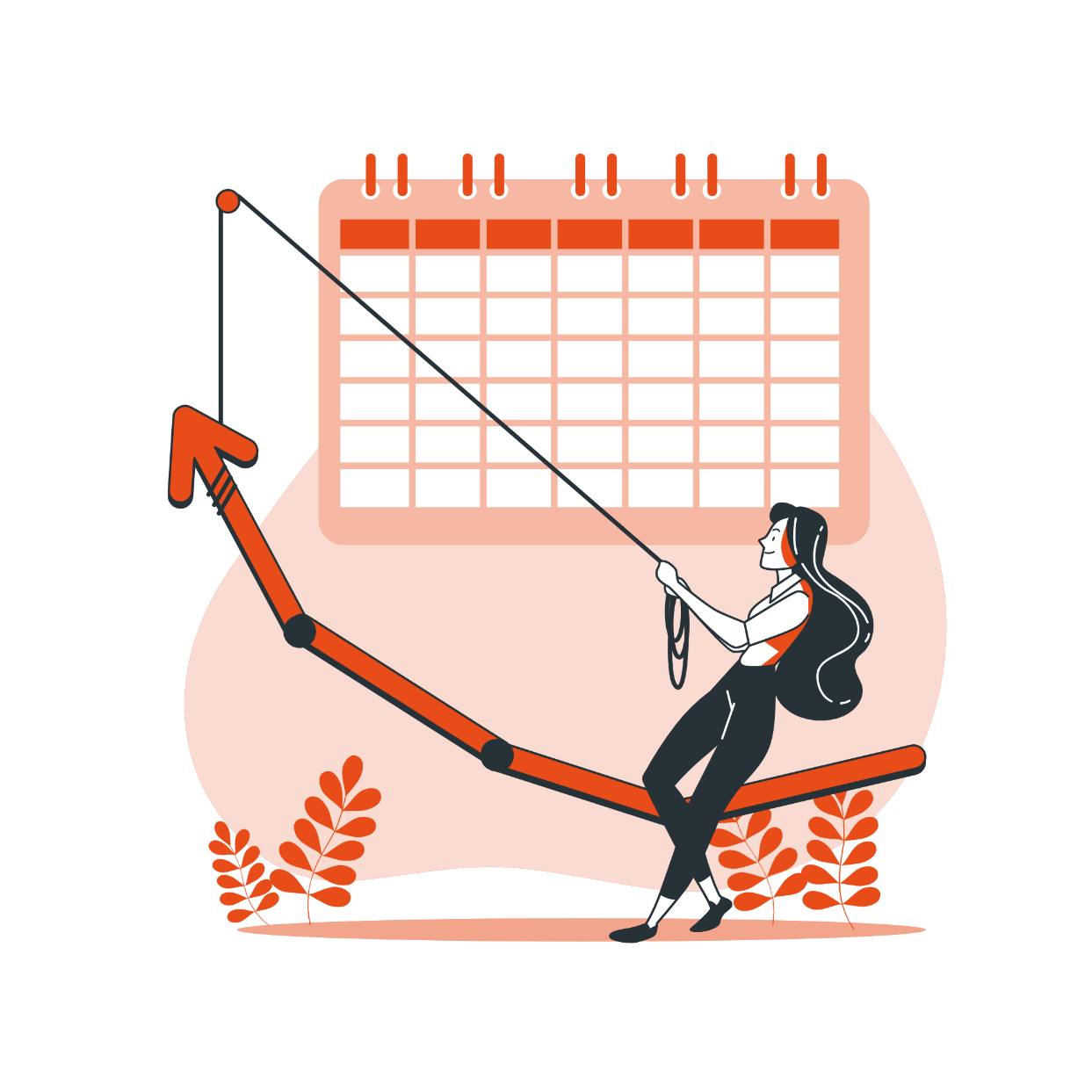 单击此处输入你想要输入的文字
单击此处输入你想要输入的文字
01
02
04
03
单击此处输入你想要输入的文字
单击此处输入你想要输入的文字
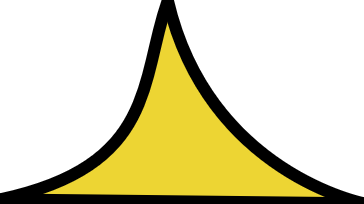 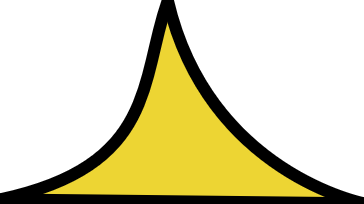 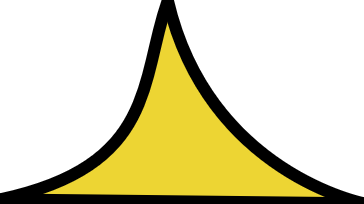 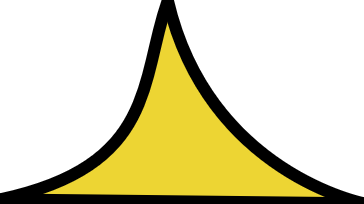 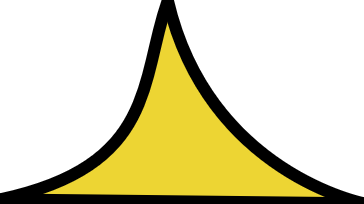 11
DATE：20XX.XX.XX
行为准则
公司简介
企业文化
企业精神
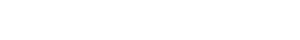 鲜明的社会责任
单击此处可以输入你想要输入的文字，文本框根据文字的长度可以自由拉伸。
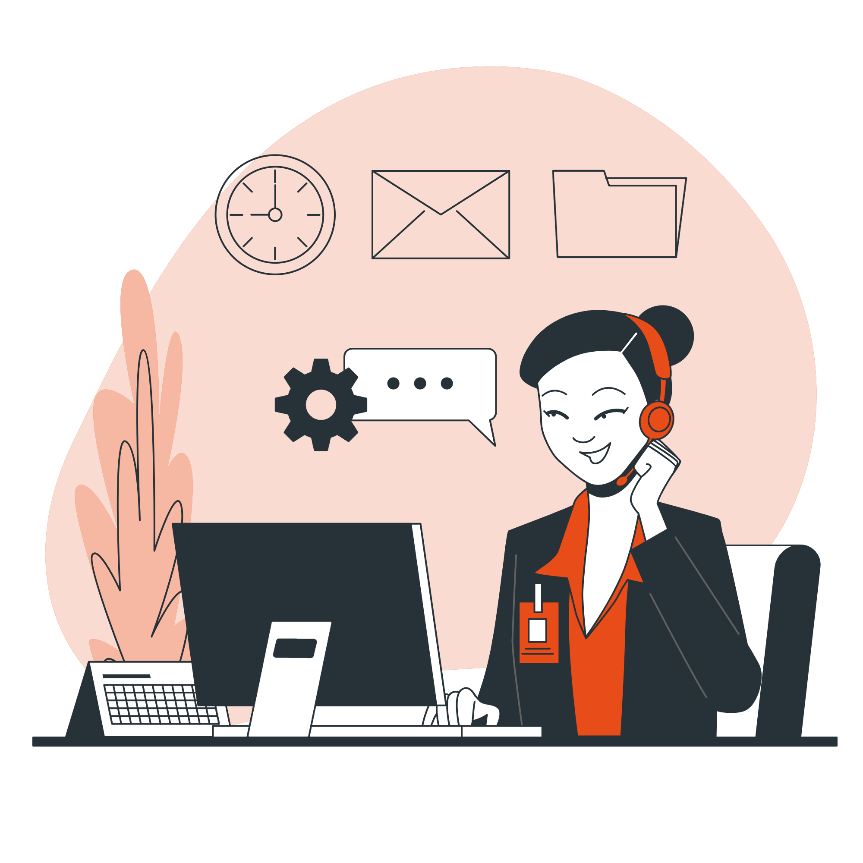 01.社会责任
单击此处可以输入你想要输入的文字，文本框根据文字的长度可以自由拉伸。
02.社会责任
单击此处可以输入你想要输入的文字，文本框根据文字的长度可以自由拉伸。
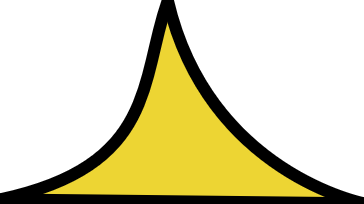 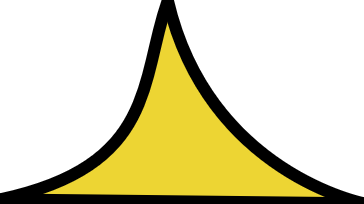 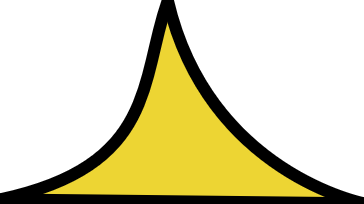 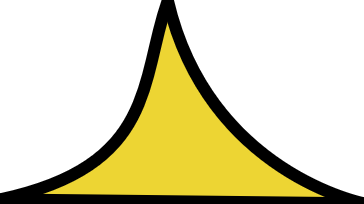 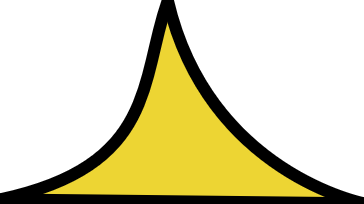 12
DATE：20XX.XX.XX
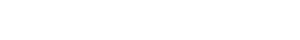 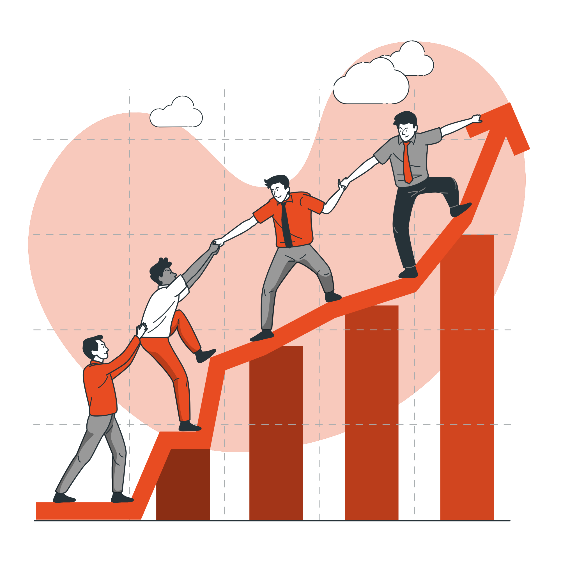 PART 04
行为准则
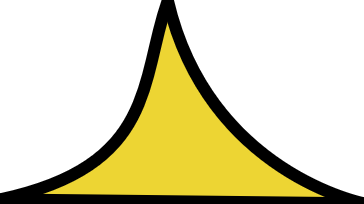 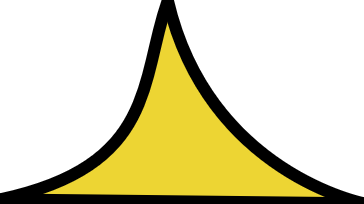 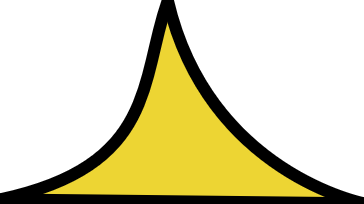 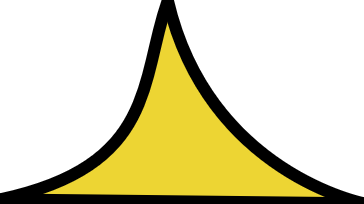 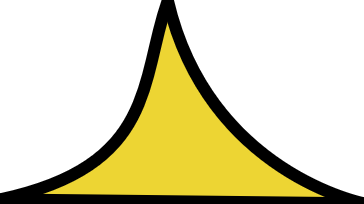 13
DATE：20XX.XX.XX
行为准则
公司简介
企业文化
企业精神
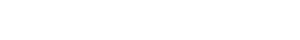 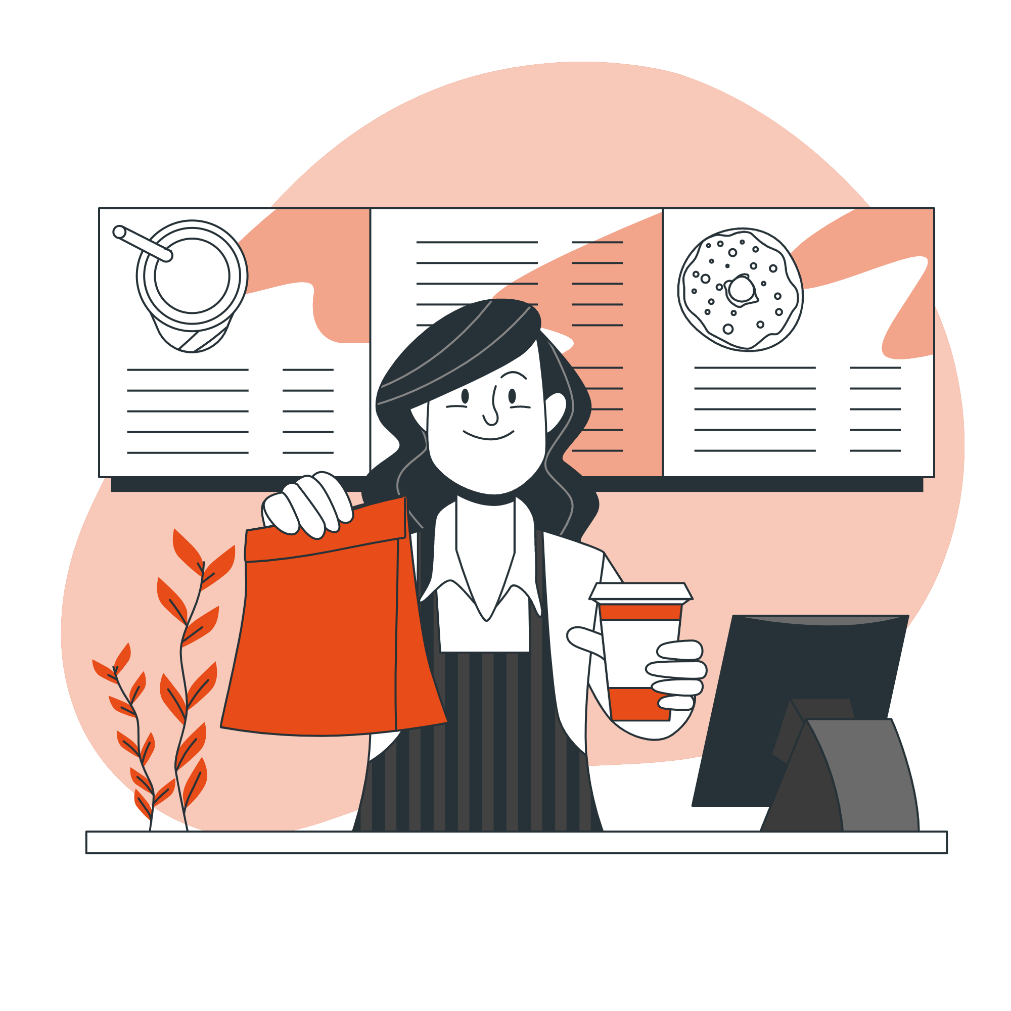 关键行为准则
单击此处可以输入你想要输入的文字，文本框根据文字的长度可以自由拉伸。单击此处可以输入你想要输入的文字，文本框根据文字的长度可以自由拉伸。
01
02
03
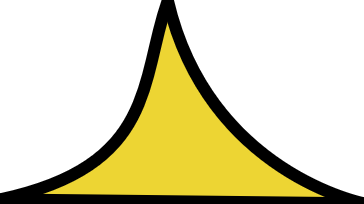 单击此处可以输入你想要输入的文字，文本框根据文字的长度可以自由拉伸。
单击此处可以输入你想要输入的文字，文本框根据文字的长度可以自由拉伸。
单击此处可以输入你想要输入的文字，文本框根据文字的长度可以自由拉伸。
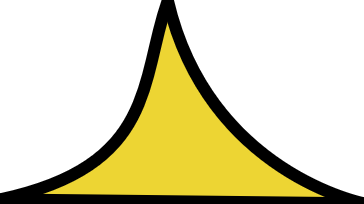 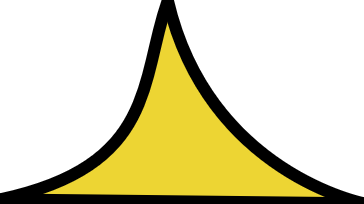 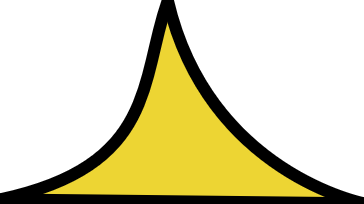 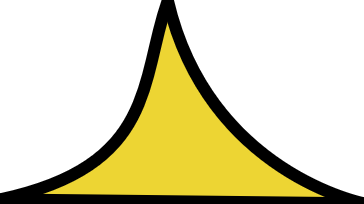 14
DATE：20XX.XX.XX
行为准则
公司简介
企业文化
企业精神
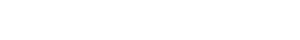 尊重原则
06.输入标题
01.输入标题
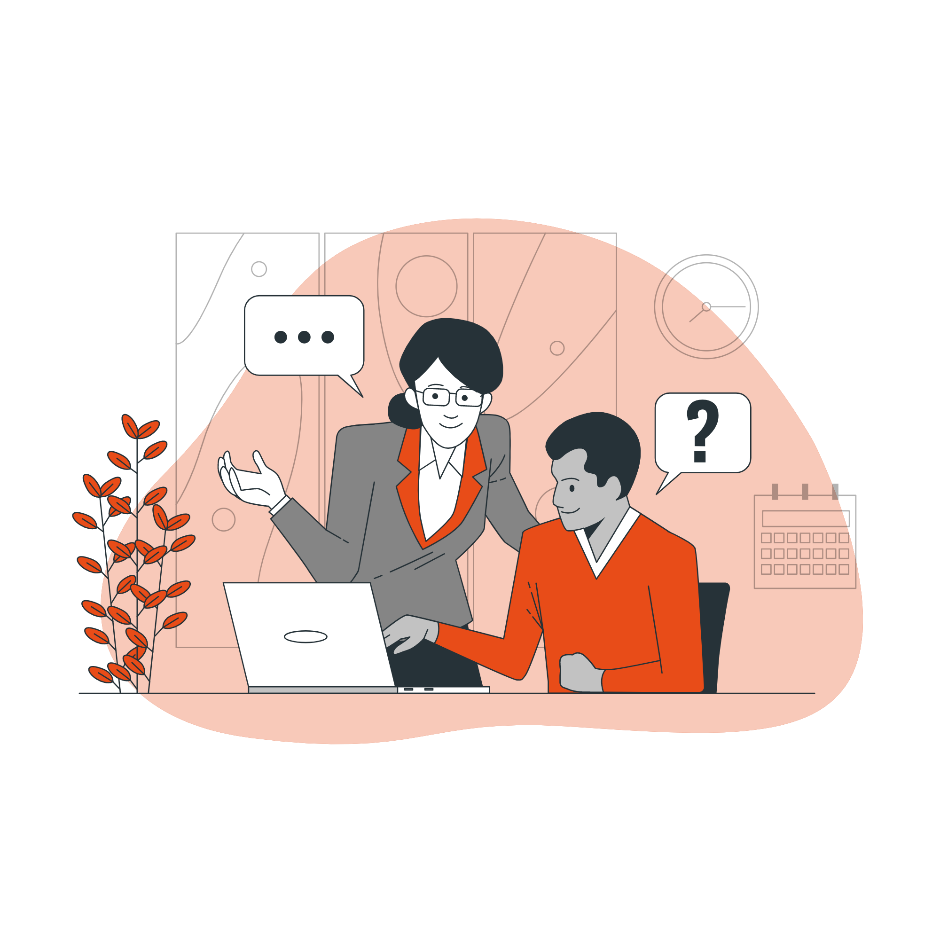 单击此处可以输入你想要输入的文字
单击此处可以输入你想要输入的文字
05.输入标题
02.输入标题
单击此处可以输入你想要输入的文字
单击此处可以输入你想要输入的文字
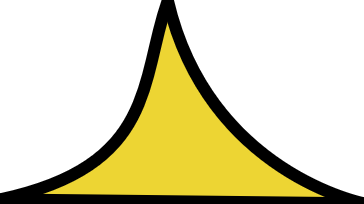 04.输入标题
03.输入标题
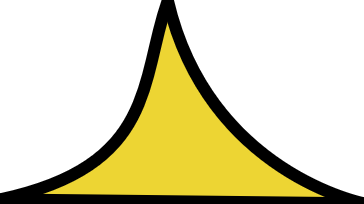 单击此处可以输入你想要输入的文字
单击此处可以输入你想要输入的文字
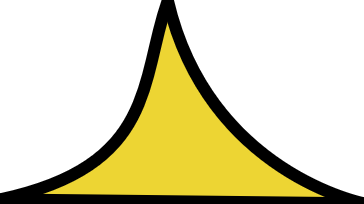 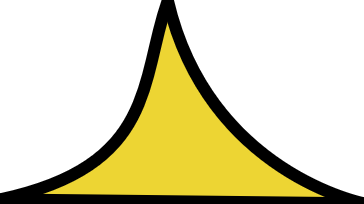 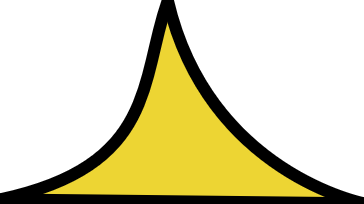 15
DATE：20XX.XX.XX
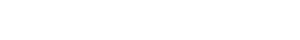 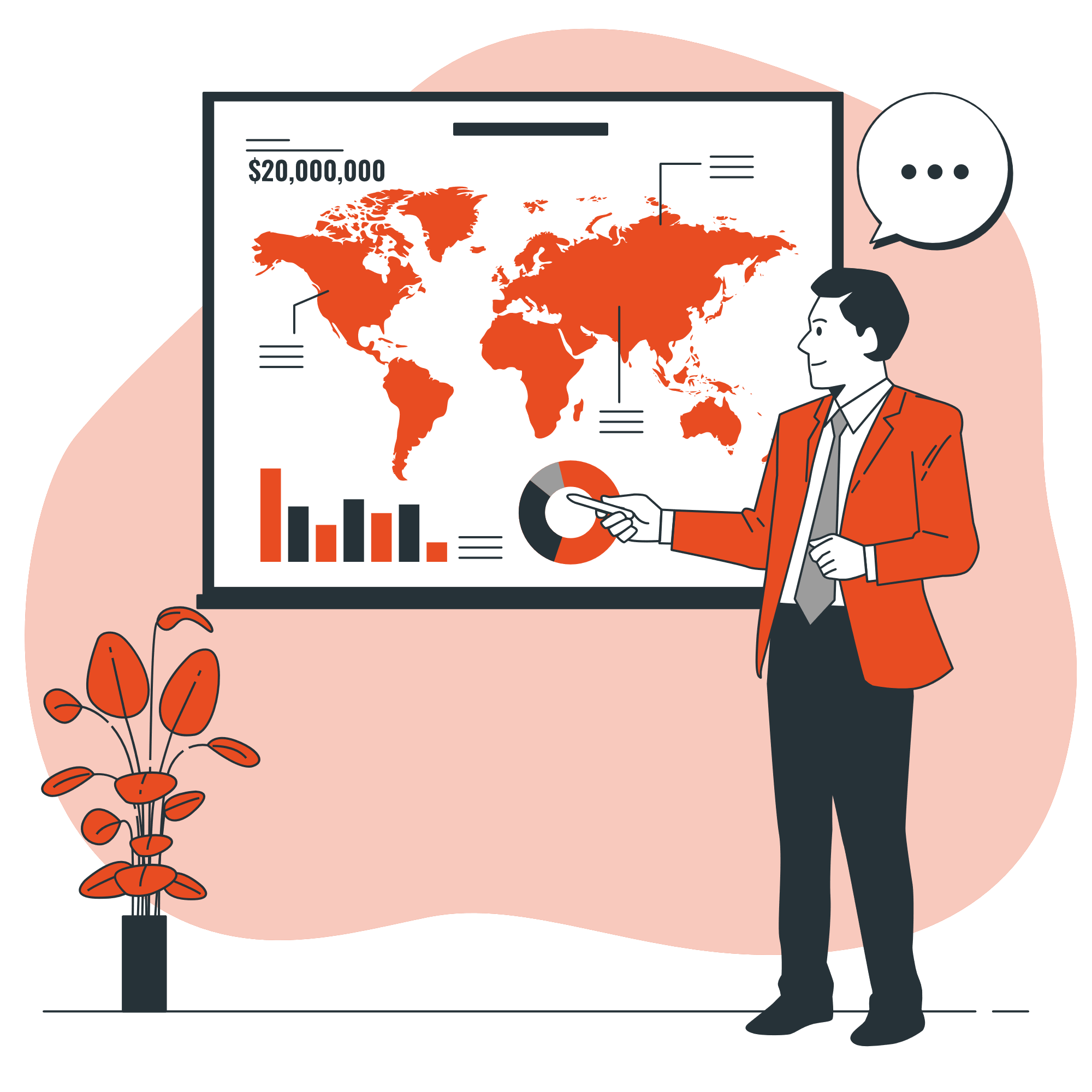 谢谢大家
EMPLOYEE TRAINING
守规则，知敬畏，做合规员工
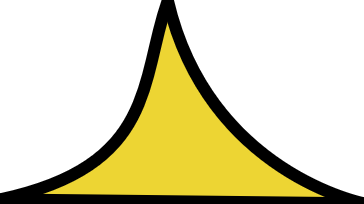 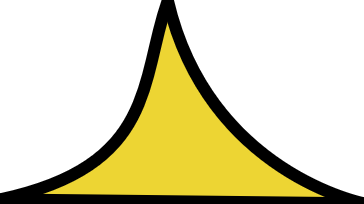 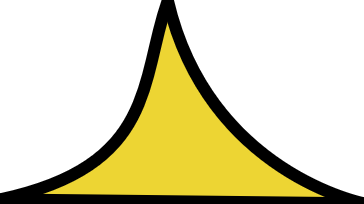 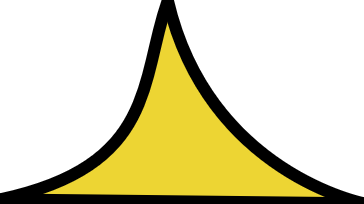 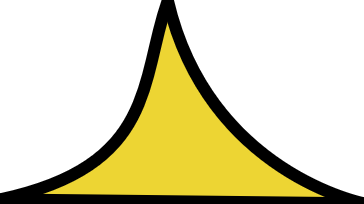 16
DATE：20XX.XX.XX
OfficePLUS.cn
标注
字体使用


行距

素材

声明



作者
中文 微软雅黑
英文 Arial

标题 1.0
正文 1.4
https://storyset.com/（可商用）

本网站所提供的任何信息内容（包括但不限于 PPT 模板、Word 文档、Excel 图表、图片素材等）均受《中华人民共和国著作权法》、《信息网络传播权保护条例》及其他适用的法律法规的保护，未经权利人书面明确授权，信息内容的任何部分(包括图片或图表)不得被全部或部分的复制、传播、销售，否则将承担法律责任。

山海